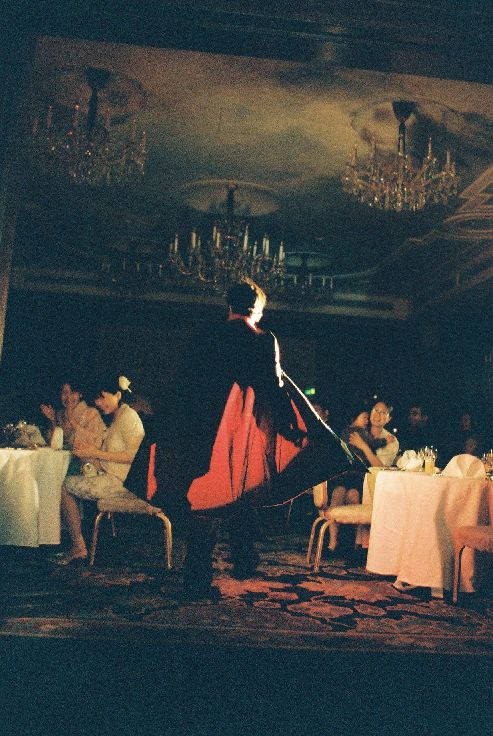 情報論理工学研究室
第7回：
強い手の選択
[Speaker Notes: こんにちは。
これから石水研の卒研ゼミの第7回の授業を始めます。
よろしくお願いします。
まずいつものように、GoogleClassroomから出席カードを提出してください。]
ゲームAIの作成
ゲームAI作成には何が必要か？
ルール通りに指せる・打てる
合法手の中で強い手を選べる
プレイヤーの手が合法手か判定できる
合法手を指した・打った後の局面を生成できる
終了判定ができる
得点計算・勝敗判定ができる
[Speaker Notes: まず、ゲームAIを作るには何が必要かをもう一度おさらいしておきましょう。
まず、ゲームのルール通りに指せる、打てることです。
当たり前ですが、ゲームのルールに従わないと、ゲームそのものができません。
ルールに従った上で、強い手を選択する必要があります。
また、プレイヤーの手が、ルール上合法な手か判定できなければなりません。
合法手を指した場合は、その後の局面を生成できる必要があります。
ゲームが終ったかの判定も要りますし、
得点計算や勝敗判定も必要です。]
「強い手」の選択
「強い手」の選択
強い手とは？
大きな得点が得られる手
相手の得点を下げる手
価値の高い駒を取る手
価値の高い駒を守る手
有利な地点を取る手
相手に不利な地点を取らせる手
有利な選択ができるようになる手
相手に不利な選択を強要する手
ゲームによって異なる
[Speaker Notes: ルール通りに動くようにできたら、次はいよいよ強い手の選択です。
ゲームにより、強い手は色々あります。
大きな得点が得られる手
相手の得点を下げる手
価値の高い駒を取る手
価値の高い駒を守る手
有利な地点を取る手
相手に不利な地点を取らせる手
有利な選択ができるようになる手
相手に不利な選択を強要する手、などです。]
「強い手」を得る手法
「強い手」を得る手法
局面の評価値計算
定跡・定石データベースの利用
先読み
完全読み切り・必勝読み切り
モンテカルロ法
機械学習
[Speaker Notes: それでは、強い手を得るにはどうすればいいのでしょうか。
代表的な手法としては、
局面の評価値を計算する、
定跡・定石データベースを利用する、
先読みする。
完全読み切り・必勝読み切りをする。
モンテカルロ法を使う。
そして最近注目されているのが機械学習です。]
局面の評価値計算
局面の評価値計算
現在の局面からどのくらい優勢かを計算する
得点を多く取っている
盤上に強い駒がある
強いカードを持っている
有利な地点を抑えている
相手を攻撃できる
相手の攻撃を防げる
可能な手の数が多い
：
[Speaker Notes: 局面の評価値計算は、現在の局面がどれくらい優勢かを計算します。
評価基準はゲームにより様々です。
得点を多く取っている
盤上に強い駒がある
強いカードを持っている
有利な地点を抑えている
相手を攻撃できる
相手の攻撃を防げる
可能な手の数が多い
等が評価値計算の指標になります。]
評価値計算による手の選択
各合法手に対する1手先の局面を生成
各局面の評価値を計算
最も評価値の高い手を選択
+1
0
+5
-2
+7
-5
[Speaker Notes: 評価値計算による着手選択は、
各合法手に対して、その手を指した場合の1手先の局面を生成します。
そして、各局面の評価値を計算します。
その中で、最も評価値の高い手を選びます。]
/* 最も評価値の高い手を選ぶ */
Move SelectMove () {
   ArrayList<Move> moveList = generateMoveList (); // 合法手リスト生成
   if (moveList.isEmpty()) return null; // 合法手無し
   int selectedValue = -∞; // 局面の評価値
   Move selectedMove = null; // 選択した手
   for (Move move : moveList) {
      Phase phase = nextPhase (move); // 1手先の局面を生成 
      int value = phase.getValue(); // 局面の評価値を求める
      if (value > selectedValue) { // 評価値最大の手を記憶
         selectedMove = move;   selectedValue = value;
      }
   }
   return move;
}
[Speaker Notes: こちらが、1手先の局面で最も評価値の高い手を求める部分のプログラムです。
まず合法手リストを生成します。
次に、合法手リストの各手に対して、その手を指したときの局面の評価値を計算します。
全ての手に対して評価値を計算し、最も評価値の高い手を返します。]
定跡・定石データベース
定跡・定石
特定の局面で一般に強いとされている手
序盤定跡・序盤定石
中盤定跡・中盤定石
終盤定跡・終盤定石
定跡・定石データベース
各局面でプロが指した手のデータベース
定跡にある局面では定跡通りに指す
[Speaker Notes: 定跡・定石とは、特定の局面で一般に強いとされている手です。
古くからあるゲームでは、多くの人が長年プレイしてきた結果、
序盤・中盤・終盤それぞれで
この局面ではこの手が有利、ということがある程度わかっています。
特に、将棋や囲碁などはプロ棋士達に作られた定跡があります。
プロ棋士の棋譜は公開されていますので、
その棋譜をデータベースとして準備しておけば、
定跡にある局面では、定跡通りの手を指すことができます。]
定跡の例：将棋
6
2
1
8
4
7
3
9
5
香
桂
銀
金
香
桂
金
玉
銀
相掛かり定跡
▲２六歩　△８四歩
▲２五歩　△８五歩
一
角
飛
二
歩
歩
歩
歩
歩
歩
歩
歩
三
四
歩
歩
五
六
歩
歩
歩
歩
歩
歩
歩
歩
七
角
飛
八
銀
香
香
金
玉
桂
金
桂
銀
九
△８五歩まで
[Speaker Notes: 例えば、将棋では、プロの手によるたくさんの定跡があります。
その中の一つが相掛かり定跡です。
相掛かり定跡では、お互いに飛車先の歩を伸ばしていきます。
こちらの図はお互い五段目まで歩を伸ばした局面です。
定跡にある局面では、定跡以外の手を指すと不利なことが多くなります。
実際、先手がここでいきなり▲２四歩と攻めると、先手が不利な展開になります。

ここから様々な手を指せますが、定跡では、]
定跡の例：将棋
6
2
1
8
4
7
3
9
5
香
桂
銀
香
桂
金
玉
銀
相掛かり定跡
▲２六歩　△８四歩
▲２五歩　△８五歩
▲７八金　△３二金
一
角
金
飛
二
歩
歩
歩
歩
歩
歩
歩
歩
三
四
歩
歩
五
六
歩
歩
歩
歩
歩
歩
歩
歩
七
金
角
飛
八
銀
香
香
玉
桂
金
桂
銀
九
△３二金まで
[Speaker Notes: 定跡では相掛かり戦では歩を五段目まで進めたあとは、
お互い金を上げて角の頭を守るのがいい、とされています。
一旦角の頭を守った後、改めて歩を進めます。]
定跡の例：将棋
6
2
1
8
4
7
3
9
5
香
桂
銀
香
桂
金
玉
銀
相掛かり定跡
▲２六歩　△８四歩
▲２五歩　△８五歩
▲７八金　△３二金
▲２四歩　△同歩
▲同飛　　△２三歩
▲２六飛
一
金
角
飛
二
歩
歩
歩
歩
歩
歩
歩
歩
三
四
歩
五
飛
六
歩
歩
歩
歩
歩
歩
歩
歩
七
定跡にある局面では
プロ棋士並の手を指せる
金
角
八
銀
香
香
玉
桂
金
桂
銀
歩
九
▲２六飛まで
[Speaker Notes: 最終的には、先手が飛車先の歩を持ち駒にし、
飛車を２六の位置に置くことで横利きを通して
後手には８五の歩を突かせない、とするのが定跡です。
定跡データベースを利用すると、定跡にある局面ではプロと同等の手を指せるわけです。]
定跡の例：チェス
スペイン定石
1. e4   e5
2. Nf3 Nc6
3. Bb5
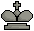 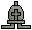 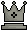 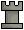 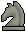 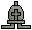 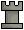 8
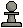 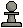 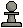 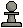 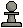 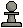 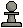 7
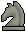 6
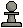 5
4
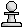 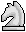 3
2
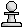 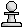 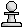 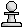 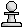 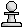 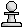 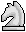 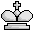 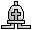 1
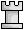 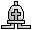 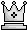 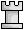 d
h
b
f
c
g
a
e
2. ..., Nc6まで
[Speaker Notes: チェスにも様々な定跡があります。
今回はスペイン定跡、あるいはルイロペスと呼ばれる定跡を紹介します。
チェスの序盤では、ポーン、ナイト、ビショップを前に出していくのが有利とされています。
スペイン定跡は、まずポーンを前進させ、
白はナイトで黒のポーンを狙い、黒はナイトでそのポーンを守る、という展開になります。]
定跡の例：チェス
スペイン定石
1. e4   e5
2. Nf3 Nc6
3. Bb5
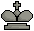 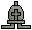 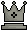 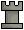 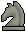 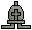 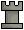 8
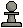 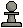 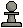 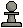 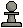 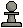 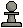 7
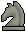 6
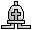 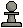 5
4
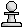 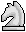 3
2
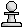 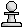 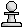 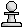 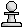 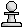 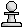 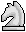 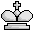 1
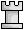 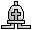 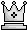 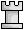 d
h
b
f
c
g
a
e
3. Bb5 まで
[Speaker Notes: そこで白はビショップを前に出して、ナイトを狙いにいきます。]
定跡の例：チェス
スペイン定石
1. e4   e5
2. Nf3 Nc6
3. Bb5 a6
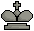 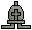 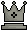 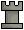 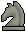 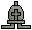 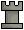 8
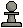 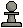 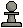 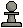 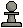 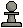 7
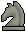 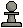 6
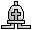 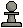 5
4
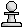 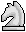 3
2
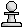 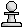 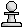 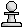 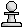 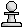 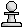 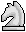 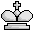 1
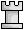 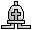 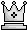 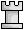 d
h
b
f
c
g
a
e
3. ..., a6 まで
[Speaker Notes: すると今後は黒がポーンでビショップを狙いにいきます。]
定跡の例：チェス
スペイン定石
1. e4   e5
2. Nf3 Nc6
3. Bb5 a6
4. Ba4 Nf6
5. O-O
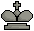 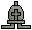 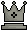 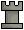 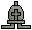 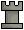 8
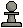 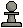 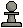 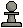 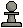 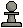 7
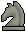 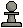 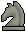 6
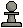 5
4
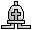 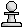 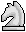 3
2
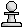 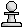 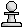 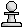 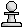 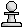 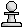 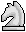 1
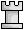 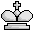 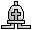 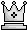 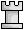 d
h
b
f
c
g
a
e
5. O-O まで
[Speaker Notes: 最終的には、白はビショップを一旦下げ
キャスリングしてキングを守る、という展開になります。]
定石の例：リバーシ
d
h
b
f
c
g
a
e
鼠定石
  1:黒f5     2:白f4
1
2
3
4
2
5
1
6
7
8
2:白f4 まで
[Speaker Notes: リバーシでも定石があります。
リバーシには、鼠定石、牛定石、虎定石、兎定石といった干支の名前が付いた定石があります。
その中の一つ、鼠定石は並び取り定石とも呼ばれます。
鼠定石は、白と黒が3つずつ並んだ状態からはじまります。]
定石の例：リバーシ
d
h
b
f
c
g
a
e
鼠定石
  1:黒f5     2:白f4
  3:黒e3    4:白f6
  5:黒d3    6:白c5
1
2
3
3
5
4
2
●
●
5
6
1
6
4
7
8
6:白c5 まで
[Speaker Notes: 石が並んだ状態から、黒が上側を、白が下側を自石にしていきます。]
定石の例：リバーシ
d
h
b
f
c
g
a
e
鼠定石
  1:黒f5     2:白f4
  3:黒e3    4:白f6
  5:黒d3    6:白c5
  7:黒d6    8:白c4 
  9:黒e6
1
2
3
3
5
4
2
●
8
5
●
6
1
●
6
4
7
9
7
8
9:黒e6 まで
[Speaker Notes: その後、このように進み。]
定石の例：リバーシ
d
h
b
f
c
g
a
e
鼠定石
  1:黒f5     2:白f4
  3:黒e3    4:白f6
  5:黒d3    6:白c5
  7:黒d6    8:白c4 
  9:黒e6  10:白c7
11:黒d7  12:白c6
1
2
3
3
5
4
2
●
8
5
6
1
●
6
4
7
9
12
7
10
11
8
12:白c6 まで
[Speaker Notes: 最終的には、黒が内側を、白が外側を取るのが鼠定石です。]
先読み
現在の局面は優勢でも
数手先に逆転される場合がある
局面の先読みが必要
しかし…
優勢のようだ
劣勢！
○
数手先
×
×
×
[Speaker Notes: 1手指した後の局面が有利そうであっても、その先を指し続けた先で逆転するかもしれません。
先読みは、数手先の局面を生成し、評価値を計算します。]
先読み
先読み
数手先の局面を生成し、評価値を計算
○番
+2
×番
+2
-6
+1
-4
○番
+3
+5
+2
この局面の
評価値を求める
-1
+3
-2
-4
+5
+2
0
-2
-6
[Speaker Notes: 先読みの多くは、指定した手数先の局面を生成し、そこで評価値を決定します。
各手番では、評価値のもっとも良い局面となる手を選択します。
例えば、先手が有利ならプラスになるように評価値を付けた場合、
先手番なら最も評価値の高い手を選択し、
後手番なら最も評価値の低い手を選択します。
こうして、指定した手数先の局面から評価値を求めてゆき、
もっとも有利な手を選択します。]
可能な局面数
先読み手数が増えると可能な局面数は指数的に増える
⇒適当な枝刈りが必要
[Speaker Notes: 先読みする手数を増やせば、その分強い手が選べるようになります。
しかし、先読み手数が増えると、可能な局面数は指数的に増えます。
そのため、先読みする局面数を減らすため、適度な枝刈りが必要になります。]
完全読み切り・必勝読み切り
完全読み切り
ゲーム終了まで読む
最も得点が高い勝つ手を選択する
必勝読み切り
ゲーム終了まで読む
勝つ手を選択する
ゲーム終盤で用いる
まず必勝読みで勝利を確定し、
さらに完全読みで得点の高い勝ちを目指す
[Speaker Notes: ゲーム終盤で使われるのが、完全読みきりと必勝読み切りです。
完全読み切りは、ゲーム終了まで読み、最も得点が高い手を選択します。
手数が増えると読まなければならない局面数が指数的に増えますので、
完全読み切りは、ある程度終盤に近付いた状態になってから使います。
必勝読み切りは、得点は無視して、勝敗のみを読みます。
そのため、必勝読みは完全読みよりも短時間でできます。
使い方としては、ゲーム終盤ではまず必勝読みで勝利を確定します。
その後、ゲーム終了までの手数が減ると完全読みに切り替え、
より得点の高い勝ちを目指します。]
完全読み切り・必勝読み切り
○番
○
×番
○
×
○
×
○番
○
○
○
途中から
完全読み切りに
切り替える
○
×
○
+5
○
○
×
○
+3
○
×
+7
[Speaker Notes: ゲーム終盤では、まず必勝読みを行い勝てる手を探します。
必勝読みでは、勝敗のみで判断します。
複数の勝てる手がある場合はそのどれかを選択します。
そして、より終盤に近付くと、途中から完全読みに切り替えて、
より完全な勝利を目指します。]
完全読み切りの例：リバーシ
d
h
b
f
c
g
a
e
黒番
d8 と g8
どちらに打つ？
1
●
●
●
●
●
●
●
2
●
●
●
●
3
●
●
●
4
●
●
●
5
●
●
●
6
●
7
●
●
8
●
●
●
●
[Speaker Notes: こちらの図は、リバーシで、ゲーム終了まであと2手、という局面です。
残りの空きマスはd8とg8で、現在黒番です。
黒はd8とg8のどちらに打てばいいでしょう？]
完全読み切りの例：リバーシ
d
h
b
f
c
g
a
e
白番
g8に打つと…
1
●
●
●
●
●
●
●
2
●
●
●
●
●
3
●
●
●
●
4
●
●
●
●
59: 黒g8
5
●
●
●
●
6
●
●
7
●
●
●
8
●
●
●
●
59
59:黒g8 まで
[Speaker Notes: まずg8に打った場合を見てみましょう。]
完全読み切りの例：リバーシ
d
h
b
f
c
g
a
e
g8に打つと…
1
●
●
●
●
●
●
●
2
●
●
●
●
●
3
●
●
●
●
4
●
●
●
●
59: 黒g8 60: 白d8
5
●
●
●
●
6
●
●
7
黒31対白33
白の勝ち
●
●
●
8
●
●
60
59
60:白d8 まで
[Speaker Notes: すると最後に白がd8に打ち、
黒31対白33で白の勝ちになります。]
完全読み切りの例：リバーシ
d
h
b
f
c
g
a
e
白番
d8 に打つと…
1
●
●
●
●
●
●
●
2
●
●
●
●
3
●
●
●
4
●
●
●
59: 黒d8
5
●
●
●
●
6
●
●
●
7
●
●
●
●
8
●
●
●
59
●
●
59:黒d8 まで
[Speaker Notes: 次は、黒がd8に打った場合を見てみましょう。]
完全読み切りの例：リバーシ
d
h
b
f
c
g
a
e
d8 に打つと…
1
●
●
●
●
●
●
●
2
●
●
●
●
3
●
●
●
4
●
●
●
59: 黒d8  60: 白g8
5
●
●
●
●
6
●
●
●
7
黒33対白31
黒の勝ち
●
●
●
8
●
●
●
59
●
●
60
60:白g8 まで
[Speaker Notes: 白が最後にg8に打つと、黒33対白31で黒の勝ちになります。
よって、黒はd8に打つのが正解です。]
モンテカルロ法
モンテカルロ法
ランダムアルゴリズム
多項式時間で答が出るが、正しいとは限らない
⇔ラスベガス法
ランダムアルゴリズム
答が出るとは限らないが、出た場合は正しい答
[Speaker Notes: 次はモンテカルロ法です。
モンテカルロ法とは、ランダムアルゴリズムの一種です。
ランダムアルゴリズムとは、アルゴリズムの動作を、
ダイスを振るなどして確率で決めます。
モンテカルロ法は、多項式時間、つまり、ある程度の時間内に答が出てきます。
ただし、出てきた答が正しいとは限りません。
ランダムアルゴリズムにはもう一つ、ラスベガスアルゴリズムと呼ばれるものもあります。
ラスベガスアルゴリズムは、答が出てくるとは限りません。
ただし、答が出てきた場合は、正しい答になります。]
モンテカルロ法の例：円周率
正方形の中にランダムに点をたくさん打つ
扇型内の数／全体の数を求める
扇型内：14個
全体　：20個
1
14/20= 0.7
0.7*4=2.8
⇒円周率≒2.8
扇型部分の面積は
1*1*π/4
1
点の数を増やせば3.14に近付くはず…
[Speaker Notes: モンテカルロ法を使った例として、円周率を求めるアルゴリズムを紹介しましょう。
まず、縦1横1の正方形を作ります。
その中に、半径1の円の1/4となる扇形を描きます。
このとき、扇形の面積は、円周率/4 となります。
正方形の中にランダムに点をたくさん打っていきます。
ランダムに点を打っているのですから、打った点が扇形に入る確率は、扇型の面積に比例します。
点を打ったら、扇型の中にある点の数と、正方形全体の点の数の割合を求めます。
例えば、こちらの図では、扇形の中には14個、正方形全体では20個の点があります。
したがって、扇形に入った点の割合は、14/20 で 0.7 です。
これを4倍すると 2.8 となりますので、
ここから円周率は 2.8 と推定されます。
今回は20個しか点を打っていませんので、円周率からかなり離れた値になりましたが、
打つ点の数を増やしていけば、円周率に違い値が出てくる、はずです。
このように、モンテカルロ法を使えば、何等かの答はでてきます。
ただし、それが正しいとは限りません。]
/* モンテカルロ法で円周率を計算する */
Double ComputePi() {
  final int IMAX = 10000; // 反復回数
  long seed = System.currentTimeMillis(); // 現在時刻を得る
  Random rnd = new Random (seed); // 乱数生成
  int inAsector = 0;
  for (int i=0; i<IMAX; ++i) {
     Double x = rnd.nextDouble(); // 0～1の乱数を生成
     Double y = rnd.nextDouble(); 
     if ((x*x + y*y) < 1) ++inAsector; // 扇型内に入った数をカウント
  }
  Double pi = (Double) inAsecter / (Double) IMAX * 4.0;
  return pi;
}
[Speaker Notes: こちらが、モンテカルロ法を使った円周率の計算アルゴリズムです。
反復回数を増やせば、より円周率に近い答が出てきます。
とはいえ、あまり効率は良くありません。
10000回の繰り返しで、有効数字は3桁程度です。]
モンテカルロ法
5回中3回勝ち
勝率60%
ランダムに
最後まで指す
(敵味方とも)
0.6
ランダム
選択
×
×
○
○
○
[Speaker Notes: モンテカルロ法を使ってゲームの手を求める場合は、
ある局面から、勝負がつくまでランダムに手を指していきます。
これを何度も繰り返します。
例えば、こちらの図では、ランダムに手を指す、というのを5回繰り返しところ、
5回中3回勝ちました。
そこで、現在の局面は、勝率60%と判断します。]
モンテカルロ法
各手に対して
ランダムに
最後まで指す
0.4
0.3
0.6
0.7
0.5
最も勝率の高い手を選択
[Speaker Notes: モンテカルロ法で手を選択するときは、
各合法手を指した後の局面で、
そこからランダムに手を指すのを繰り返して、
各局面の勝率を求めます。
そして、最も勝率の高い手を選択します。
モンテカルロ法は、複雑な戦略を考えなくても、ランダムに指すのを繰り返すだけでできますので、
色々なゲームに使えます。
モンテカルロ法は、機械学習が出てくる以前は、囲碁でよく使われた手法です。]
局面の評価値計算(再掲)
局面の評価値計算
現在の局面からどのくらい優勢かを計算する
得点を多く取っている
盤上に強い駒がある
強いカードを持っている
有利な地点を抑えている
相手を攻撃できる
相手の攻撃を防げる
可能な手の数が多い
：
[Speaker Notes: ここで、もう一度局面の評価値計算を振り返ってみましょう・
局面の評価値は、ここに挙げたような要素を元に計算します。
もちろん、評価基準はゲームにより異なります。]
駒割り
駒割り(駒の損得勘定)
弱い自駒と強い敵駒を交換できれば有利
3
5
1
4
6
2
一
金
桂
香
二
銀
▲２二歩 と打てば
２一の桂と交換できる
三
歩
歩
四
五
六
歩
[Speaker Notes: 将棋の場合、有利不利の評価基準として、駒割りがよく使われます。
駒割りとは駒の損得勘定です。
将棋の駒には強さの違いがありますのえ、
自分の弱い駒と相手の強い駒を交換できれば有利です。
例えば、こちらの局面は、▲２二歩と打てば、２一の桂馬と交換できます。]
駒の価値 : 将棋
駒の価値
玉
香
銀
角
飛
歩
桂
金
杏
全
龍
と
圭
馬
金
圭
は動きは　　　と同じだが、
敵に取られても渡すのは　　　　　　　 ですむので
金よりも価値が高い
と
杏
桂
香
歩
谷川17世名人による
[Speaker Notes: 駒割りは、駒の種類に応じて価値を付加し、
その価値の合計で有利不利を判定します。
例えば、谷川17世名人は各駒にこのような価値を割り当てています。
歩なら1点、香車なら5点、という具合です。
王将は取られると負けですので、価値は無限大となります。
将棋には成駒もあります。
成駒は生駒よりも価値が高くなります。
歩香桂は成ると金と同じ動きになりますが、敵に取られても
渡すのは弱い駒ですむので、金よりも価値が高い、としています。]
駒割りによる評価値の例
6
8
4
7
9
5
一
金
玉
二
飛
ここで駒得するには？
三
歩
歩
四
五
角
六
桂
[Speaker Notes: 例えば、このような局面で考えてみましょう。
先手の持ち駒には角と桂があります。
ここで駒得するにはどうすればいいでしょう？]
駒割りによる評価値の例
▲７三角
6
8
4
7
9
5
一
金
玉
７三角で
王手飛車！
二
飛
三
角
歩
歩
四
飛車(15点)を
必ず取れる！
王手飛車！
五
六
桂
▲７三角まで
[Speaker Notes: 先手が▲７三角と打つと、王手飛車とりとなり、飛車を必ず取れます。]
駒割りによる評価値の例
▲７三角　△６二飛
6
8
4
7
9
5
一
金
玉
ここで
▲６二同角とすれば
飛車を取れる
二
飛
三
角
歩
歩
四
だがそれでは
飛車(15点)と
角(13点)の交換
五
六
桂
△６二飛まで
[Speaker Notes: 後手は△６二飛と動かして王手を防ぎます。
ここで▲６二同角とすれば、
飛車を取れます。
ただし、その後角を取られますので、
飛車と角の交換になります。
飛車が15点、角が13点ですので、少しだけ得をしたことになります。]
駒割りによる評価値の例
▲７三角　△６二飛
▲７四桂
6
8
4
7
9
5
一
金
玉
二
飛
▲７四桂で
飛車(15点)と
桂(6点)の交換
三
角
歩
歩
四
桂
五
六
▲７四桂まで
[Speaker Notes: ここで、更に▲７四桂と打って飛車を取りに行きます。
飛車は逃げられませんので、桂馬で飛車を取ることができます。
こうすれば、飛車と桂馬の交換になります。
15点と6点の交換ですので先手は大きく駒得できます。
ただし、角で飛車を取りに行く場合と比べると、後手は一手余分に指せます。
もしかすると、その一手で飛車桂馬交換以上の価値のある手があるかもしれません。
ですので、この手が有利かどうかは状況次第です。]
駒の価値 : チェス
駒の価値
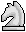 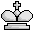 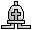 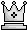 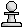 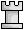 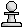 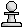 ポーン　　は8段目まで進むと任意の駒に成れるので
6,7段目まで来たポーンは価値が上がる
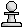 (※) キング　　  の価値は∞だが、戦力として見た場合は 4
(将棋の玉将　　と異なりチェスではキングも攻め駒として使われる)
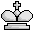 玉
Bobby Fisher による
[Speaker Notes: チェスでも、駒に価値が割り振られます。
こちらの表は、Bobby Fisher というチェスのグランドマスターによる駒の価値です。
クイーンが9点ですので、チェスでは他の駒よりもクイーンが圧倒的に強いわけです。
将棋の王将と同じく、チェスではキングを取られると負けですので、
キングの価値は無限大です。
ただし、チェスでは、キングを攻め駒として使うことがよくあります。
攻め駒として見た場合のキングの価値は4程度とされています。
また、ポーンは、8段目まで進むと任意の駒に成れますので、
6段目、7段目まで進んだポーンは価値が上がります。]
駒割りによる評価値：チェス
先手：4点
後手：9点
6
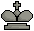 5
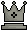 4
後手の方が
有利だが…
3
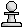 2
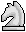 1
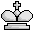 d
h
f
c
g
e
[Speaker Notes: 例えばこちらの局面を見てみましょう。
先手はキング以外はナイトとポーン、
後手はキング以外はクイーンがあります。
駒の価値を合計すると、先手が4点、後手が9点ですので、後手の方が有利です。]
駒割りによる評価値：チェス
1. f4+
先手：4点
後手：9点
6
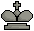 5
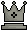 4
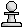 ポーンでチェック！
3
2
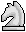 1
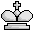 d
h
f
c
g
e
1.f4+ まで
[Speaker Notes: しかしここで、白がポーンをf4に進めてチェック、つまり王手を掛けます。
ポーンは斜め前にある敵の駒を取れますので、
この局面はキングとクイーンの両取りです。
よって、キングが逃げるとクイーンが取られてしまいますので、
キングかクイーンでf4のポーンを取らなければなりません。]
駒割りによる評価値：チェス
1. f4+  Qxf4
先手：3点
後手：9点
6
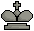 5
4
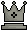 クイーンで取るが…
3
2
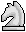 1
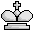 d
h
f
c
g
e
1.f4+ Qxf4 まで
[Speaker Notes: 例えば、クイーンでポーン取ったとしましょう。
点数は先手3点後手9点になります。
点差がますます広がりました。]
駒割りによる評価値：チェス
1. f4+  Qxf4
2. Nh3+
先手：3点
後手：9点
6
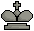 5
4
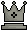 ナイトで両取り！
3
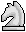 2
クイーン(9点)と
ナイトポーン(4点)の交換
1
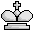 d
h
f
c
g
e
2. Nh3+ まで
[Speaker Notes: しかし、白がナイトをh3 に動かすと、ナイトでキングクイーンの両取りにできます。
こうなるとクイーンはもう助かりません。
結局、先手のナイトポーンと後手のクイーンの交換になります。
9点と4点の交換ですから、この交換は先手の得になります。]
駒割りによる評価値：チェス
1. f4+  Kxf4
先手：3点
後手：9点
6
5
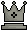 4
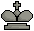 キングで取っても…
3
2
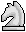 1
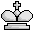 d
h
f
c
g
e
1.f4+ Kxf4 まで
[Speaker Notes: 先ほどの局面で、今度はキングでポーンを取ったとしましょう。
しかし、実はこの場合も同じ結果になります。]
駒割りによる評価値：チェス
1. f4+  Kxf4
2. Nd3+
先手：3点
後手：9点
6
5
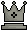 4
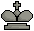 やっぱり
ナイトで両取り！
3
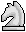 2
1
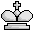 d
h
f
c
g
e
2. Nd3+ まで
[Speaker Notes: 今後はナイトがd3に動くと両取りがかかります。]
駒割りによる評価値：チェス
先手：4点
後手：9点
6
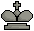 5
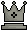 4
後手の方が
有利だが…
3
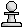 2
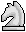 1
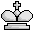 クイーン(9点)と
ナイトポーン(4点)の交換
d
h
f
c
g
e
[Speaker Notes: 結局のところ、現時点では先手4点後手9点で後手の方が点数が高いのですが、
この後クイーンとナイトポーンの交換になりますので、点差は無くなります。]
駒割りによる評価値計算
駒割りによる評価値計算
強い駒を取れる手を高評価にする
これである程度はいい手を選べるが…
[Speaker Notes: 駒割りによる評価値計算を使う場合、
相手の強い駒を取れる手の評価値を高くします。
これである程度はいい手を選べます。
しかし、強い駒を取れる手が、常にいい手とは限りません。]
駒割による評価値：将棋
歩
▲８六銀
6
2
1
8
4
7
3
9
5
玉
桂
金
歩
香
桂
香
一
角
飛
金
先手：93点
後手：93点
(互いに駒損無し)
二
歩
歩
歩
歩
歩
銀
歩
三
歩
四
歩
五
歩
銀
歩
歩
銀
六
銀
歩
歩
歩
歩
七
飛
金
八
角
玉
桂
桂
香
香
金
九
歩
△８六銀まで
[Speaker Notes: 例えば、将棋でこちらの局面を考えましょう。
今、後手が△８六銀と銀を進めてきたところです。
点数は現在先手後手ともに93点です。]
駒割による評価値：将棋
歩
▲８六銀
6
2
1
8
4
7
3
9
5
玉
桂
金
歩
香
桂
香
一
角
飛
金
先手：101点
後手：85点
(先手の銀得)
二
歩
歩
歩
歩
歩
銀
歩
三
歩
飛車で
只取り
できる？
四
歩
五
８六の銀が
８二の飛車で
取れそう
歩
銀
銀
歩
歩
六
歩
歩
歩
歩
七
角
飛
金
八
銀
玉
桂
桂
香
香
金
九
歩
▲８六同銀まで
[Speaker Notes: ここで先手が▲８六同銀と銀を取ります。
すると先手の銀得となり、先手の点数が増えます。
この状態では８六の銀には、後手の飛車が効いています。
一方、先手の駒は８六には効いていません。
すると、後手は飛車で銀をタダ取りできそうです。
では飛車で銀を取る手はいい手なのでしょうか？]
駒割による評価値：将棋
歩
▲８六銀　△同飛
6
2
1
8
4
7
3
9
5
玉
桂
金
歩
香
桂
香
一
銀
金
先手：93点
後手：93点
(互いに駒損無し)
二
角
歩
歩
歩
歩
歩
銀
歩
三
歩
四
歩
五
しかし…
歩
銀
歩
歩
飛
六
歩
歩
歩
歩
七
角
飛
金
八
銀
玉
桂
桂
香
香
金
九
歩
△８六同飛まで
[Speaker Notes: 後手が△８六同飛と指しました。
これで互いに駒損は無くなりましたので、両者の得点は93点に戻ります。
次に後手は△８九飛成と飛車を成りこめることを考えると、後手が有利そうです。
しかし]
駒割による評価値：将棋
歩
▲８六銀　△同飛
▲９五角
6
2
1
8
4
7
3
9
5
玉
桂
金
歩
香
桂
香
一
銀
金
先手：93点
後手：93点
(互いに駒損無し)
二
角
歩
歩
歩
歩
歩
銀
歩
三
歩
四
歩
角
五
▲９五角が
王手飛車！
歩
銀
歩
歩
飛
六
歩
歩
歩
歩
七
飛
金
八
銀
玉
桂
桂
香
香
金
九
歩
▲９五角まで
[Speaker Notes: 先手が▲９五角と打つと、なんと王手飛車取りになってしまいます。
こうなると、後手は飛車を助けることはできませんので大損です。
つまり、後手は、飛車で銀を取ってはいけなかったわけです。]
駒割りによる評価値：チェス
4. ...          Bg4
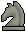 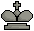 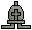 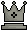 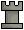 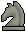 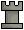 8
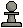 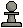 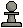 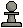 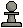 7
先手：39点
後手：39点
(互いに駒損無し)
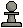 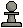 6
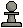 5
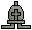 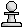 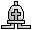 4
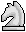 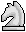 3
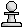 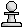 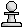 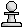 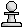 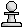 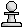 2
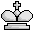 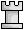 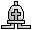 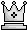 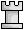 1
d
h
b
f
c
g
a
e
4. ... Bg4 まで
[Speaker Notes: 今度はチェスの場合を見てみましょう。
現在互いに駒損はしていません。
黒はビショップをg4に動かして、
f3にいるナイトを取りに来ました。
ナイトの後ろにはクイーンがいますので、ナイトが動くとクイーンを取られてしまいます。]
駒割りによる評価値：チェス
4. ...          Bg4
5. Nxe5!?
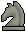 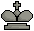 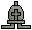 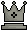 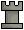 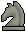 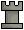 8
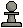 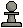 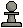 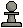 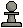 7
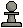 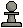 先手：39点
後手：38点
(先手のポーン得)
6
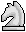 5
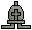 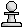 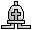 4
d1のクイーンが
g4のビショップで
取れそう
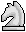 3
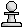 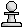 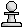 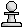 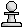 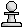 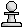 2
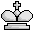 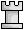 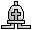 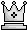 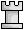 1
d
h
b
f
c
g
a
e
クイーンを
取れる？
5. Nxe5 まで
[Speaker Notes: 白は、f3のナイトをe5に動かしてポーンを取ります。
ポーンは取れましたが、次に黒はg4のビショップでd1のクイーンを取れる状態です。
それでは、ここでクイーンを取るとどうなるか見てみましょう。]
駒割りによる評価値：チェス
4. ...          Bg4
5. Nxe5!? Bxd1
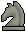 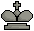 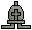 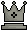 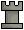 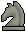 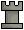 8
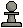 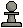 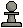 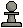 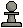 7
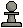 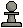 先手：30点
後手：38点
(後手のクイーン得)
6
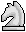 5
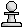 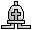 4
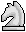 3
しかし…
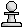 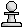 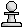 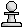 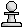 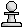 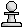 2
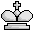 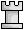 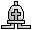 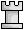 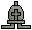 1
d
h
b
f
c
g
a
e
5. Nxe5 Bxd1 まで
[Speaker Notes: 黒がビショップでクイーンを取りました。
駒割りは、現在先手が30点、後手が38点で、
後手が大きく勝っています。
しかし、]
駒割りによる評価値：チェス
チェック！
4. ...          Bg4
5. Nxe5!? Bxd1
6. Bxf7+
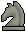 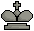 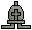 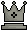 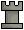 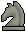 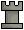 8
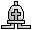 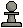 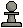 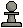 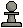 7
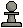 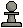 先手：30点
後手：37点
(後手のクイーン得)
6
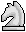 5
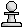 4
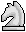 3
得点はまだ
黒が勝っているが…
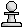 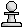 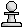 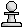 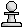 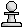 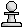 2
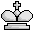 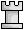 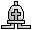 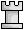 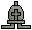 1
d
h
b
f
c
g
a
e
6. Bxf7+ まで
[Speaker Notes: 白は、ビショップをf7に動かし、チェックを掛けます。
黒のキングは逃げなければなりません。
この時点では、得点ではまだ黒が勝っています。]
駒割りによる評価値：チェス
4. ...          Bg4
5. Nxe5!? Bxd1
6. Bxf7+  Ke7
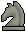 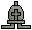 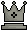 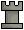 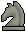 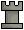 8
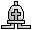 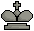 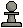 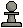 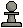 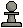 7
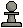 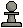 先手：30点
後手：37点
(後手のクイーン得)
6
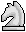 5
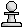 4
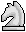 3
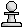 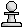 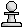 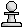 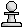 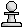 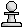 2
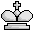 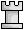 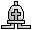 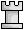 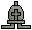 1
d
h
b
f
c
g
a
e
6. Bxf7+ Ke7 まで
[Speaker Notes: 黒のキングが逃げられる場所はe7のみです。]
駒割りによる評価値：チェス
4. ...          Bg4
5. Nxe5!? Bxd1
6. Bxf7+  Ke7
7. Nd5#
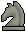 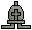 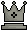 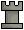 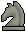 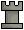 8
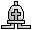 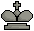 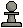 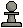 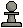 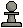 7
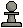 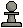 先手：30点
後手：37点
(後手のクイーン得)
6
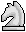 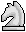 5
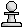 4
チェックメイト！
3
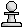 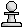 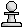 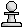 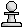 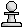 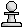 2
この状況では
駒割り計算は
意味無し
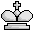 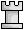 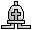 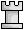 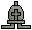 1
d
h
b
f
c
g
a
e
7. Nd5# まで
[Speaker Notes: ここで白がc3にいたナイトd5に動かすと、
なんとチェックメイトになってしまします。
駒割りの上では黒の方が点数が高いのですが、
チェックメイトになってしまいましたので、この状況では駒割り計算は意味がありません。
このように、駒割りによる得点計算で得点が増えるからといって、
それが有利な手になるとは限らないわけです。]
位置による評価値計算
位置による評価値計算
有利な位置を確保すると高評価
四
歩
歩
歩
五
歩
▲８八玉と矢倉囲いの中へ
玉将を入れてしまえば
当面は安全
六
歩
歩
歩
七
金
歩
歩
歩
銀
八
金
角
九
玉
香
桂
6
8
4
7
9
5
[Speaker Notes: 多くのゲームでは、自分の駒がいると有利な位置、不利な位置があります。
位置による評価値計算は、有利な位置を確保すると高評価にします。
例えば、将棋では、王将は味方の駒でまもれるように囲いの中に入れます。
こちらの図では、▲８八玉と矢倉囲いの中に王将を入れてしまえば、
王将は当面は安全になります。
位置による評価値計算では、このような王将を安全な位置に移動させる手を有利な手とします。]
位置による評価値計算
有利な位置とは？(将棋の場合)
自玉が敵の攻め駒から遠い
攻め駒が敵玉に近い
守り駒が自玉に近い
攻め駒の動ける範囲が広い
相手の駒に攻められない
[Speaker Notes: 位置による評価値計算は、
例えば将棋なら、自玉が敵の攻め駒から遠い
攻め駒が敵玉に近い
守り駒が自玉に近い
攻め駒の動ける範囲が広い
相手の駒に攻められない
という条件を満たす位置を有利な位置とします。]
位置による評価値：チェス
e5のナイト     は
黒のポーンで攻撃されない
d5のポーンに守られている
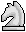 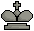 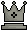 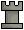 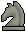 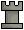 8
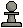 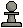 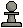 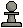 7
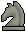 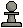 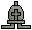 6
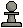 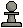 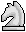 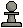 5
4
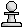 ⇒黒はナイト以上の　　   
　　駒と交換でないと　　　  
 　ナイトを取れない
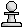 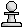 3
2
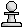 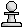 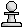 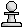 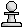 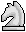 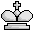 1
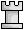 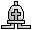 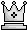 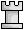 e5のナイトは
有利な位置を確保！
d
h
b
f
c
g
a
e
7. Ne5 まで
[Speaker Notes: チェスでも将棋と同じように、有利な位置があります。
例えば、こちらの局面でe5にいるナイトに注目してみましょう。
e6には黒のポーンがいますが、ポーンは前の駒は取れませんので、
e6 のポーンから攻撃されることはありません。
また、d5, f5 のポーンからも攻撃されません。
また、黒が e5のナイトを取ると、d4 のポーンで取り返されてしまいます。
よって、黒は、ナイト以上の駒と交換しなければ、e5 のナイトを取ることはできません。
つまり、黒は駒損を覚悟しないとナイトを取れないわけです。
なので、e5 のナイトは攻撃を受けにくい有利な位置を確保したことになります。]
ダイヤモンド
青のゴール
青のスタート
全ての駒をゴール地点に置けば勝ち
[Speaker Notes: 3人でプレイするゲームの例として、
ダイヤモンド、あるいはチャイニーズハルマと呼ばれるゲームがあります。
こちらがダイヤモンドのゲーム盤です。
各プレイヤーは、自分の駒を線に沿って1つ動かすか、
隣接する駒を跳び越すことができます。
跳び越す駒は、自分の駒でも他のプレイヤーの駒でもかまいません。
また、跳び越した後にさらに隣に駒があれば、連続して駒を跳び越すこともできます。
これを繰り返して自分の駒を全て反対側まで移動させれば勝ちです。]
位置による評価値：ダイヤモンド
ゴールに近い駒を
高評価にする
⇒ゴールに近付く手を
高い評価にする
高　　　　　低
[Speaker Notes: ダイヤモンドでは、自分の駒を全てゴールに入れることが目的ですので、
ゴールに近い駒を高評価にします。
そして、駒をゴールに近づける手の評価値を高くします。]
黒　　の
ゴール
ハルマ
◎
ダイヤモンドの原型
☆
☆
☆
☆
□
□
□
□
☆
☆
☆
☆
□
□
□
□
□
□
□
☆
☆
☆
☆
☆
□
□
1マス移動
ジャンプ(連続可)
のいずれかを指せる
黒　　の
スタート
◎
＋
＋
◎
◎
＋
＋
＋
◎
◎
◎
＋
＋
＋
＋
◎
◎
◎
◎
＋
＋
＋
＋
◎
◎
◎
◎
[Speaker Notes: ダイヤモンドの原型となったゲームがハルマです。
ハルマは正方形のゲーム盤を使って、2人または4人でプレイします。
各プレイヤーは、自分の手番で、駒を1マス移動させるか、他の駒をジャンプさせます。
続けてジャンプできる場合は一手で連続ジャンプのもダイヤモンドと同じです。
全ての自分の駒を対角線上の位置まで動かせば勝ちになります。]
位置による評価値：ハルマ
ゴールに近い駒を
高評価にする
☆
☆
☆
☆
□
□
□
□
☆
☆
☆
☆
□
□
□
□
□
□
□
☆
☆
☆
☆
☆
□
□
⇒ゴールに近付く手を
高い評価にする
高　　　　　低
◎
＋
＋
◎
◎
＋
＋
＋
◎
◎
◎
＋
＋
＋
＋
◎
◎
◎
◎
＋
＋
＋
＋
◎
◎
◎
◎
[Speaker Notes: ダイヤモンドと同様に、ハルマもゴールに近い駒を高評価とし、
ゴールに近づく手に高い評価値を付けます。]
位置による評価値：ハルマ
☆
できるだけゴールに
近付く手を選択
□
☆
□
□
☆
☆
☆
□
□
＋
☆
□
□
＋
□
□
☆
☆
☆
＋
□
□
◎
☆
☆
□
＋
◎
☆
＋
＋
◎
◎
＋
＋
□
◎
☆
＋
◎
◎
＋
＋
◎
◎
＋
＋
◎
◎
◎
◎
[Speaker Notes: 例えば、こちらの局面を考えてみましょう。
今黒番だとします。
黒は、例えば、こちらのピンクの矢印に沿って駒をジャンプしていく手があります。
また、こちらの緑の矢印に沿って駒をジャンプしていく手があります。
ゴールに近づく手に高い評価値を付けますので、この場合は
緑の矢印の方がいい手、と判断します。]
位置による評価値：リバーシ
d
h
b
f
c
g
a
e
リバーシの有利な位置
確定石(ゲーム終了までひっくり返せない)
1
2
●
3
●
隅から繋がる辺の石も
引っ繰り返せない
●
4
●
●
●
●
●
5
●
●
●
●
6
●
●
●
●
●
7
確定石が
多いと
有利！
●
●
●
●
●
8
隅の石は
引っ繰り返せない
●
●
●
●
●
●
●
●
●
[Speaker Notes: リバーシでは、隅に石を置けば有利、というのは皆さんご存じですね。
隅に石を置くと有利なのは、隅にある石は最後までひっくり返されることが無いからです。
最後までひっくり返されることの無い石を確定石と言います。
例えばこちらの局面では、隅にある石はひっくり返せません
また、隅からつながる辺の石もひっくり返せません。
リバーシでは、このような確定石が多いと有利、とされています。
よって、できるだけ多くの確定石を作る手がいい手になります。]
位置による評価値：リバーシ
d
h
b
f
c
g
a
e
隅のマスは取ると
確定石
⇒隅を取ると有利
隅
C
A
B
B
A
C
隅
1
C
X
X
C
2
A
A
3
B
B
4
隅の隣接マス
(X,C)は取ると
相手に隅を
取られやすい
⇒X,Cマスを
    取ると不利
B
B
5
A
A
6
C
X
X
C
7
隅
C
B
B
B
A
C
隅
8
[Speaker Notes: リバーシは隅に石を置ければ確定石となりますので有利です。
一方、隅の隣のマスに石を置いてしまいますと、
相手に隅を取られやすくなります。
隅の隣のマスはCマス、隅の斜めの位置にあるマスはXマスと呼ばれます。
Xマス、Cマスに打つと相手に隅を取られやすくなりますので、不利とされています。
つまり、隅に打つ手の評価値を高く、Xマス、Cマスに打つ手の評価値を低くするわけです。]
位置による評価値：リバーシ
d
h
b
f
c
g
a
e
有利なマスに正
不利なマスに負の
値を割り当てる
10
-5
2
0
0
2
-5
10
1
-5
-7
-1
-2
-2
-1
-7
-5
2
2
-1
-2
-1
-1
-2
-1
2
3
0
-2
-1
-1
-2
0
4
得点の高い
マスに打つ
-2
-1
-1
-2
0
0
5
2
-1
-2
-1
-1
-2
-1
2
6
これだけでも
ある程度の強さにはなる
-5
-7
-1
-2
-2
-2
-7
-5
7
10
-5
2
0
0
2
-5
10
8
各マスへの得点割り当ての例
[Speaker Notes: 例えば、このように各マスに値を割り当てます。
隅に打つと有利、Xマス、Cマスに打つと不利ですので、
隅には正の値、Xマス、Cマスには負の値を割り当てます。
そして、得点の高いマスに打つようにします。
リバーシは、これだけでもある程度の強さになります。]
着手可能手数
着手可能手数(その局面で指せる手の数)
着手可能手数が少ない
⇒不利な手でも選ばないといけない
自分の着手可能手数が多く
相手の着手可能手数が少ない手を
高評価に
[Speaker Notes: ある局面で指せる合法手の数を着手可能手数と言います。
着手可能手数が少ないと、たとえそれが不利な手であっても選ばないといけなくなります。
ですので、自分の着手可能手数が多く、
相手の着手可能手数が少なくなる手の評価を高くします。]
着手可能手数の例：将棋
詰めろ
適切な対処をしないと詰む状態
3
5
1
4
6
2
後手玉は▲４二金までの詰めろ
一
玉
二
⇒▲４二金を防ぐ手しか
　　指せない
三
歩
四
五
六
金
▲４三歩まで
[Speaker Notes: 例えば、将棋で、次に相手を詰めることができる手を詰めろ、といいます。
詰めろがかかった場合、適切な対処をしないと詰んでしまいます。
例えば、こちらの図は先手が▲４三歩と指した局面です。
先手が次に▲４二金と打つと後手玉は詰んでしまいます。
よって、後手が▲４二金を防ぐ手しか指せません。
このように、詰めろをかけると相手の手を制限できますので、
一般的には詰めろをかけるのはいい手とされています。]
着手可能手数の例：チェス
白番
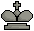 8
7
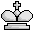 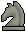 6
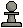 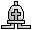 5
4
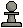 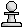 3
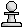 2
1
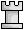 d
h
b
f
c
g
a
e
[Speaker Notes: 今度はチェスの場合を見てみましょう。
こちらの局面で、現在白番です。]
着手可能手数の例：チェス
黒番
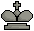 8
1. Rd1
7
ポーンは
動けない
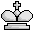 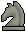 6
ビショップがいるので
ナイトは動けない
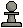 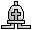 5
4
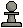 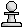 3
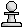 黒の着手可能手は
Kf8 のみ
2
1
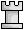 d
h
b
f
c
g
a
e
1. Rd1 まで
[Speaker Notes: 白がh1にいたルークをd1に動かしました。
次は黒番です。
まず、a4とb5にいるポーンは動けません、
また、h5に白のビショップがいますので、g7のナイトが動くとキングを攻撃されてしまいます。
よってg7のナイトも動けません。
したがって、黒はキングしか動けません。
ルークが縦横に利いています。
また、キングは周囲8マスに効いていますので、
黒のキングが動けるマスはf8 のみです。]
着手可能手数の例：チェス
白番
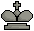 8
1. Rd1  Kf8
7
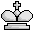 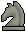 6
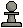 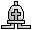 5
4
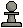 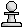 3
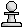 2
1
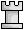 d
h
b
f
c
g
a
e
1. Rd1 Kf8 まで
[Speaker Notes: 黒はキングをf8に動かすしかありません。
次は白番です。]
着手可能手数の例：チェス
黒番
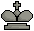 8
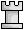 1. Rd1  Kf8
2. Rd8#
7
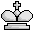 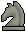 6
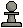 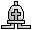 5
Kf8 以外の手を
もし指せていれば
詰まなかった…
4
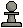 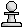 チェックメイト！
3
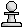 2
仮にパスが
できたとしたら
詰んでいない
1
d
h
b
f
c
g
a
e
2. Rd8# まで
[Speaker Notes: ここで白がルークをd8に動かすとチェックメイトになります。
先ほど、黒はキングをe8からf8に動かしました。
もし黒が、キングを動かす以外の手を指せていれば詰むことはありませんでした。
チェスにはパスはありませんが、仮にパスできたとしたら、やはり詰んでいませんでした。
つまり、黒は自分から不利になる手を指してしまったわけです。
このように、相手の着手可能手数を減らせば、相手は不利な手でも指さなければならなくなります。]
着手可能手数
着手可能手数(その局面で指せる手の数)
着手可能手数が少ない
⇒不利な手でも選ばないといけない
自分の着手可能手数が多く
相手の着手可能手数が少ない手を
高評価に
しかし場合によっては相手の
着手可能手数を増やすことも
[Speaker Notes: 相手の着手可能手数を減らすのは、相手に不利な手を強制できますので、一般的に有効な手です。
しかし、場合によっては、あえて相手の着手可能手数を増やすこともあります。]
勝負手
着手可能手数が少ない


着手可能手数が多い
⇒ 読まなければならない手が少ない
⇒ 先を読みやすい
⇒ 読まなければならない手が多い
⇒ 迷い・判断ミスが起きやすい
不利なときはあえて相手の選択肢を増やして
相手のミスを誘う
勝負手
[Speaker Notes: 着手可能手数が少ないということは、不利な手でも選ばなければなりませんが、
同時に読まなければならない手が少ないということでもあります。
読まなければならない手が少ない、ということは先読みしやすいということです。
一方着手可能手数が多くなると読まなければならない手が多くなります。
その結果、迷いや判断ミスが起きやすくなります。
このため、状況が不利なときは、あえて相手の選択肢を増やし、相手のミスを誘う、という手、
いわゆる勝負手があります。]
機械学習
機械学習
対戦データから「勝つための方法」を学習
深層学習 (deep learning)
機械学習の発展型
対戦データを分析して
「勝つパターン」と「負けるパターン」に分類する
[Speaker Notes: 最近主流は機械学習とその発展型である深層学習 deep learning です。
機械学習・深層学習では、対戦データを分析して、勝つパターンと負けるパターンに分類します。]
機械学習
勝ち
着手
負け
距離が近い
⇒似た局面、似た手
[Speaker Notes: こちらの図の丸は、ある局面での次に指す手を表すとします。
この図で、丸同士の距離の近いほど、似た局面で似た手を粟原素とします。
これらの手に対してそれを指した後の勝敗を学習データとして与えます。
白を勝ち、黒を負けとして色を塗っていきます]
機械学習
勝ち
着手
負け
[Speaker Notes: 勝ち負けを塗り分けた結果、このようになったとします。
この図では左上に勝ち、右下に負けが集まっています。
するとこの辺りに勝ちと負けの境界線がありあそうです。]
機械学習
勝ち
着手
負け
おそらく勝ち
おそらく負け
[Speaker Notes: ここで、ある局面でピンク色2つの手が候補に挙がったとします。
下のピンクの手は、境界線の下側ですからおそらく負けの手、
上のピンクの手は、境界線の上側ですからおそらく勝ち手、と推測できます。
このように、対戦データから勝ちと負けのパターンを分類し、手を選択するのが機械学習です。
もちろん、実際にはこのように綺麗に境界線が現れるわけではありません。]
機械学習
勝ち
負け
[Speaker Notes: 実際には、もう少し複雑な操作をしてパターンにわけていきます。]
機械学習
勝ち
負け
[Speaker Notes: 対戦データがこのように勝ちと負けに分かれていたとしましょう。
この場合は、明確な境界線は無さそうです。]
機械学習
勝ち
負け
[Speaker Notes: 勝ちとなる手があった場合、その手と似た手も勝ちとなる確率が高い、と考えられます。
そこで、勝ちの手の周辺を薄く白で塗ります。
逆に、負けの手の周辺は薄い黒にします。]
機械学習
勝ち
負け
できるだけ「濃い白」の手を選ぶ
[Speaker Notes: 勝敗の判明している対戦データの全ての手に対して、周囲を薄い白または黒で塗り分けます。
すると、白が濃いところほど、勝率が高い、と推測できます。
ですので、できるだけ濃い白となっている手を選択します。]
宿題：3目並べの着手選択
3目並べ着手選択
先手後手それぞれを人間かCPUのどちらが受け持つかを選べるようにせよ
CPUは以下の手順で着手決定
自分にリーチが掛っている場合
⇒勝つ手を打つ
自分にリーチが掛っておらず、相手にリーチが掛っている場合
⇒それを防ぐ手を打つ
それ以外の場合
⇒評価値の高いマスに打つ
[Speaker Notes: それでは宿題です。
皆さん三目並べのプログラムを作っているかと思います。
前回の宿題では、先手後手を人間かCPUのどちらが受け持つか選べるようにして、
CPUが受け持つ場合は、ランダムに手を選択する、としていました。
今週の宿題は、CPUの動きをもう少し賢くなるようにしてください。
まず、自分にリーチが掛かっている場合は、勝つ手を打ちます。
自分にリーチが掛かっておらず、相手にリーチがかかっている場合は、それを防ぐ手を打ちます。
どちらもリーチがかかっていない場合は、評価値の高いマスに打ちます。]
宿題：3目並べの着手選択
自分にリーチ
相手にリーチ
それ以外
+2
+1
+2
+1
+4
+1
+2
+1
+2
得点表の例
[Speaker Notes: 例えば、左の図では、丸にリーチが掛かってます。
この場合は、丸が3つ並んで勝つ手を打ちます。
真ん中の図では、バツにリーチが掛かっています。
この場合は、バツが3つ並ぶのを防ぐ手を打ちます。
右の図ではどちらにもリーチは掛かっていません。
この場合は、評価値の高いマスに打ちます。
評価値は、例えばこのように、真ん中、隅、辺の順に高くなるようにします。
真ん中が一番評価値が高くなりますので、真ん中に打ちます。
リーチがかかっているかどうかは、先々週の宿題でしましたね。
それを使って、リーチの有無を判定してください。
それでは、今日の授業はここまでです。
お疲れ様でした。]